OpenCV 4.5.5(MS Windows)- Hello World Guide
이 문서는 나눔글꼴로 작성되었습니다. 다운받기
정도윤(2022.05.10)
목차
1. 시스템 환경변수 설정
시스템 환경변수 설정을 수정한다.
2. 새 프로젝트 만들기
Visual Studio 2022에서 C++ 프로젝트를 생성하는 방법이다.
3. 새 프로젝트 속성
OpenCV 프로젝트가 지원될 수 있도록 프로젝트 속성을 수정한다.
1. 시스템 환경변수 설정
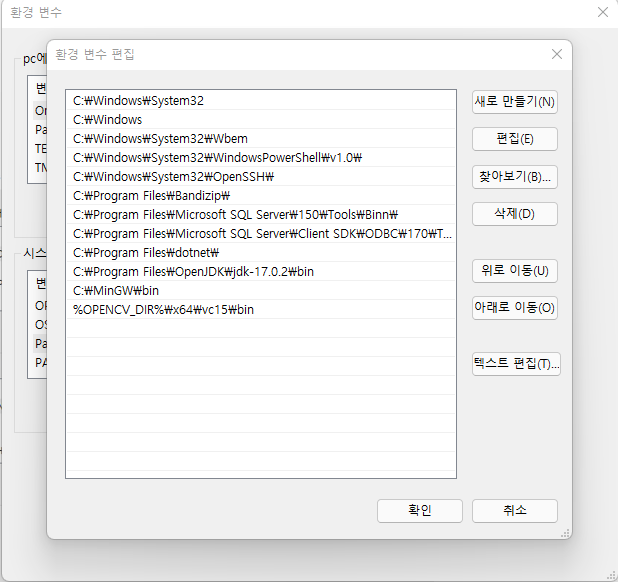 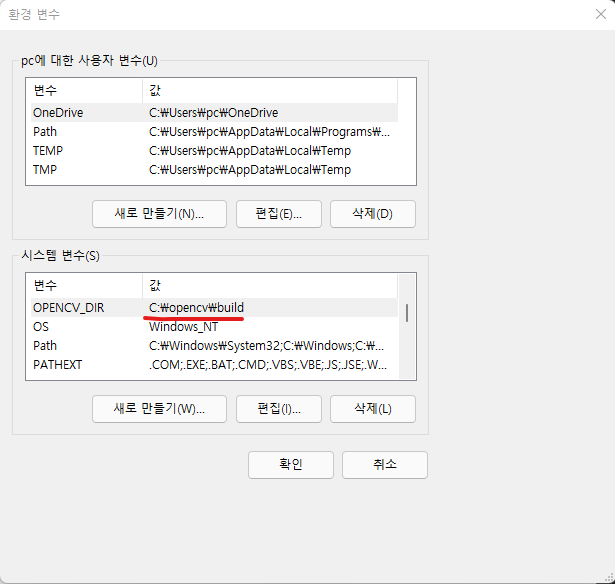 1. 시스템 환경변수 설정
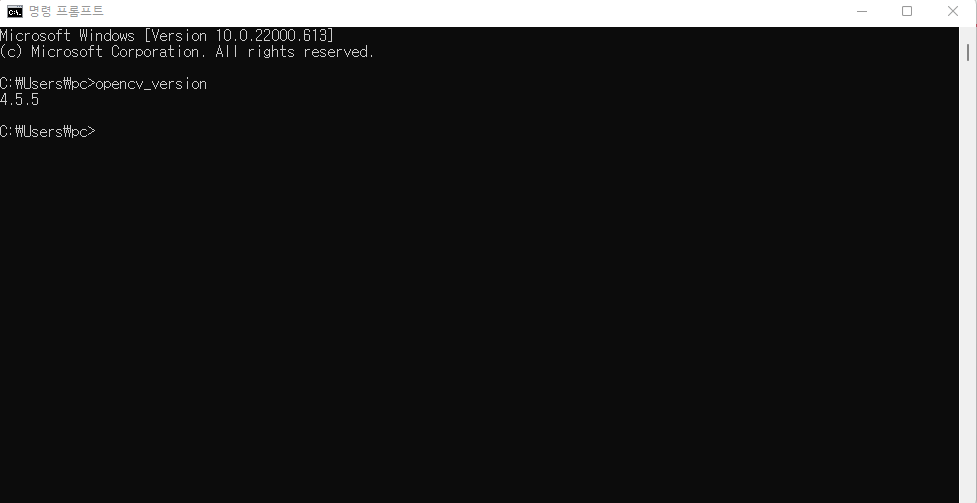 # opencv_version
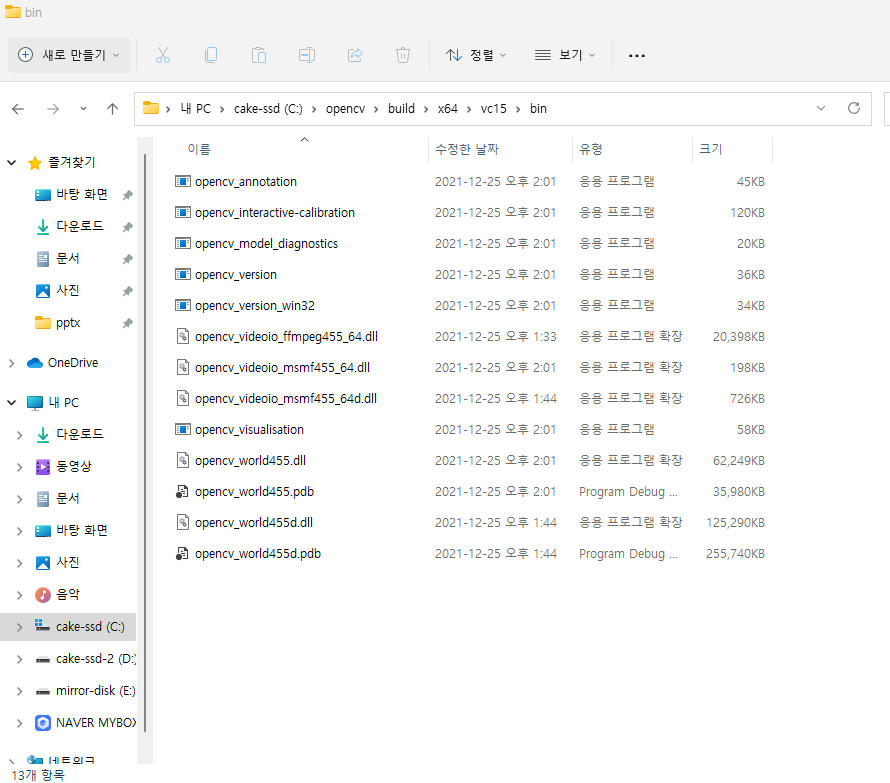 2. 새 프로젝트 만들기
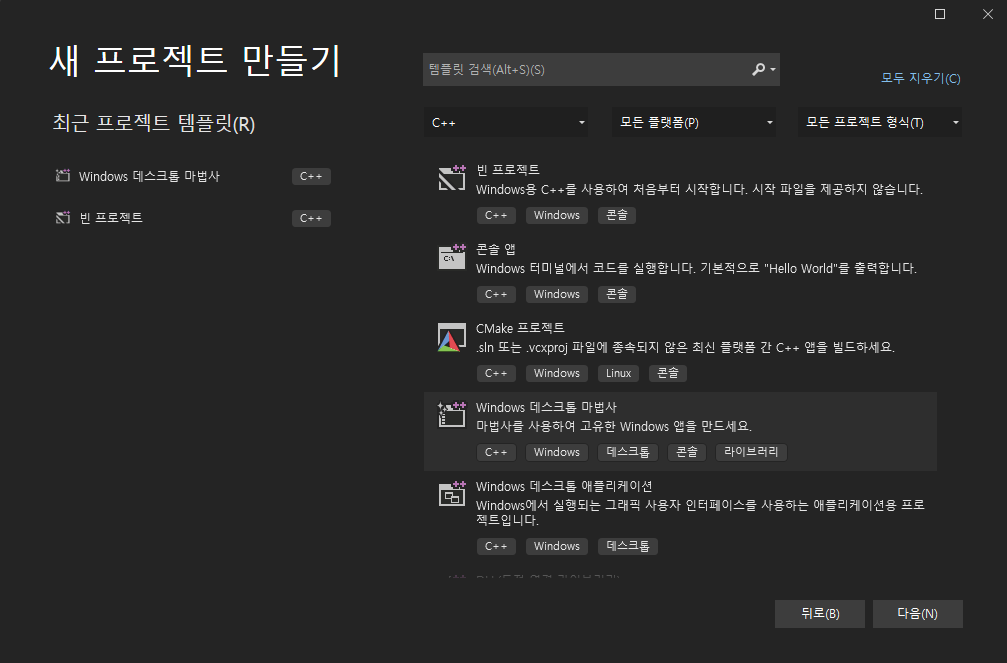 2. 새 프로젝트 만들기
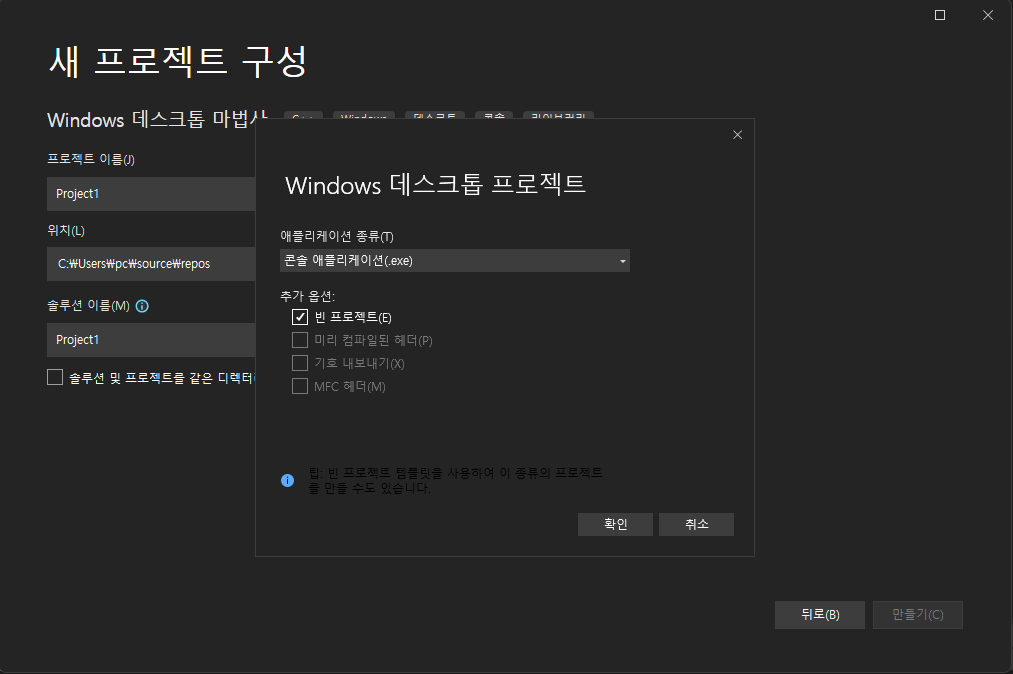 3. 새 프로젝트 속성
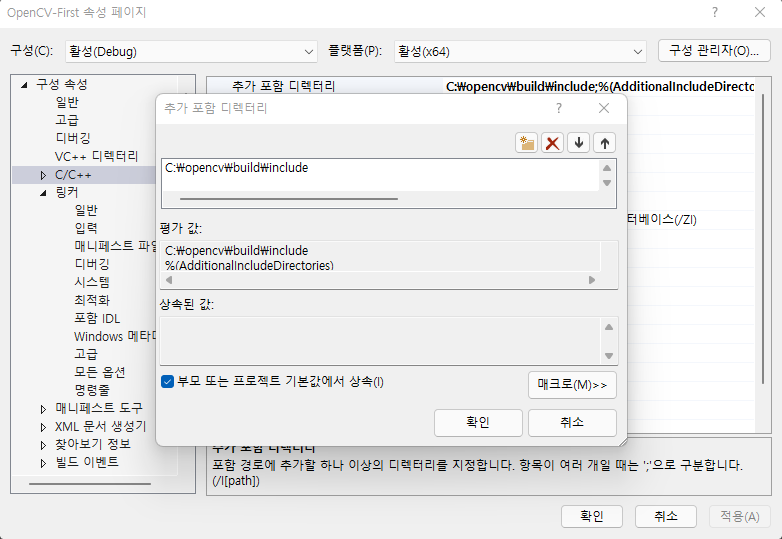 3. 새 프로젝트 속성
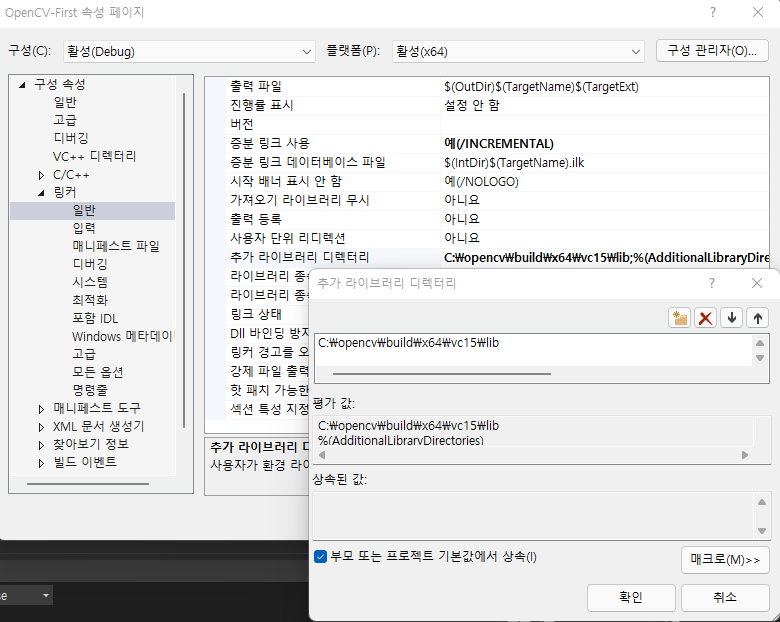 3. 새 프로젝트 속성
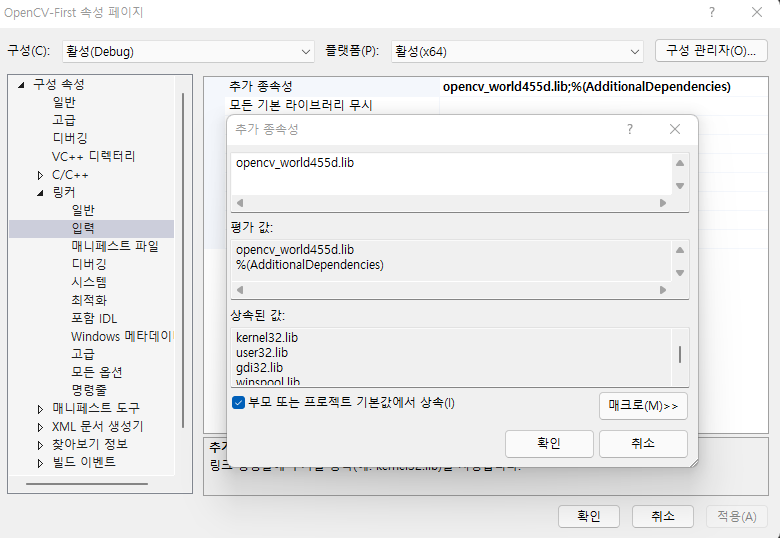 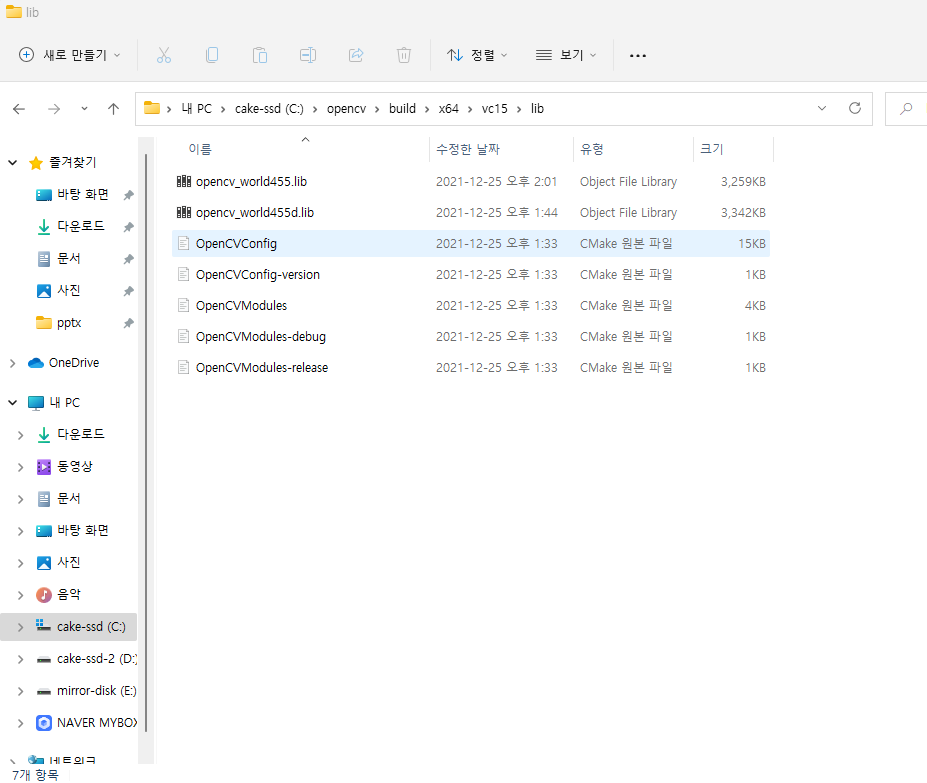 3. 새 프로젝트 속성
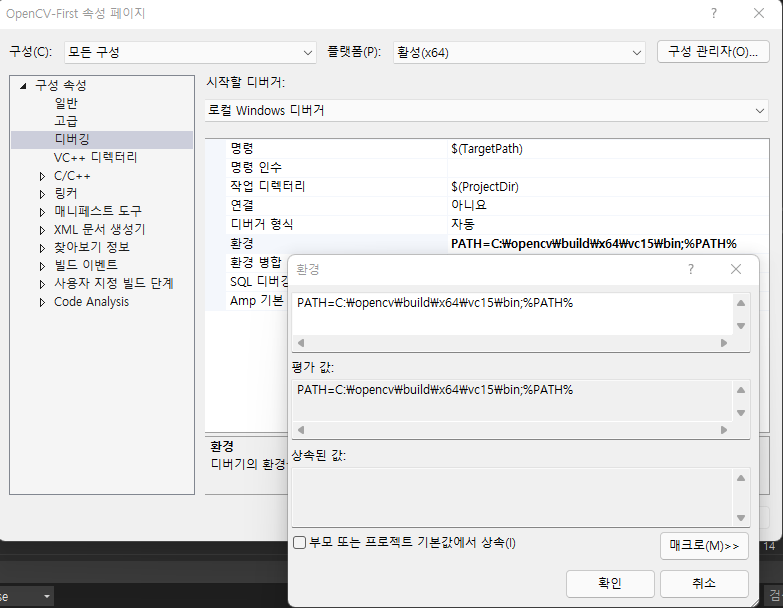 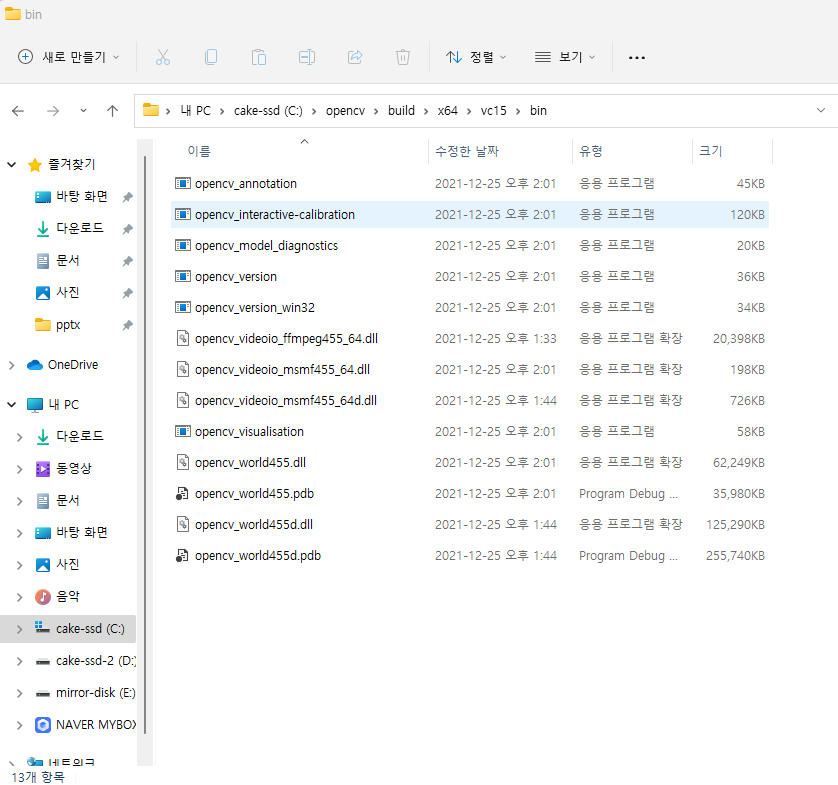